ŽIVOT BUNKY
Základné životné procesy bunky
PRÍJEM LÁTOK
VÝDAJ LÁTOK
Oxid uhličitý, močovina – nepotrebné a škodlivé látky
Enzýmy, vitamíny, hormóny – potrebné pre iné bunky
Protilátky – potrebné pre ochranu
Bielkoviny a cukry – stavba bunky
Tuky a cukry – zdroj energie
Hormóny, enzýmy, bielkoviny – riadenie činnosti bunky
Voda, ióny, vitamíny – správny chod metabolických procesov
PASÍVNY TRANSPORT
AKTÍVNY TRANSPORT
Bez spotreby energie (ako keď idete na bicykli z kopca) 
DIFÚZIA
OSMÓZA
Bunka spotrebúva (vynakladá) energiu (keď idete na bicykli do kopca)
DIFÚZIA
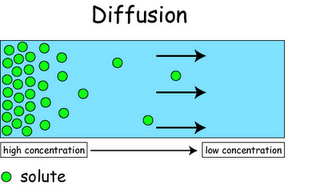 Prenos látok cez cytoplazmatickú membránu z miesta s vyššou koncentráciou (roztok cukru) na miesta s nižšou koncentráciou (voda).


Prenos látok s malými molekulami napr. kyslík a oxid uhličitý.
OSMÓZA
Jednosmerný prechod molekúl rozpúšťadla cez cytoplazmatickú membránu.

 Prenos vody (rozpúšťadla) z miesta s nižšou koncentráciou na miesta s vyššou koncentráciou.
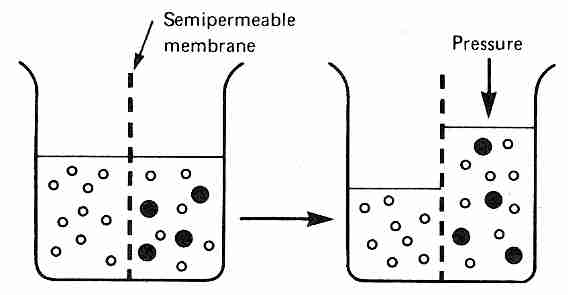 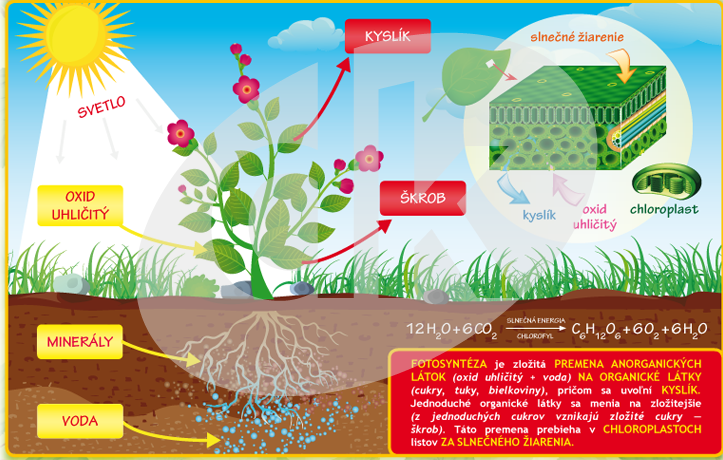 FOTOSYNTÉZA
Fotosyntéza
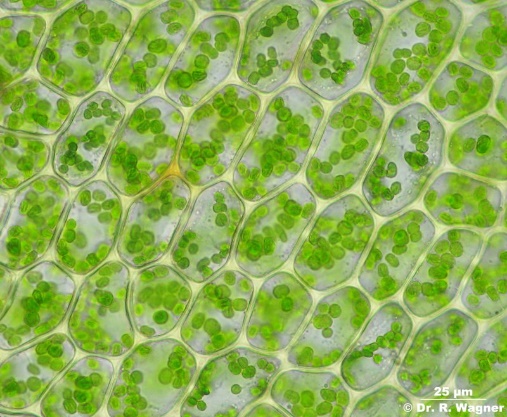 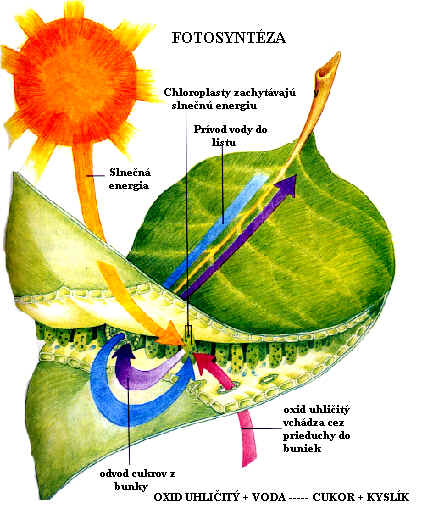 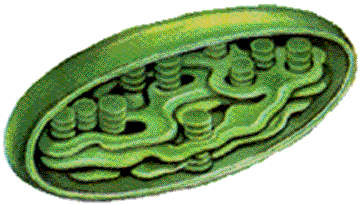 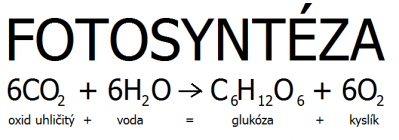 Premena anorganických látok (voda, oxid uhličitý) na organické látky (cukry) pričom sa uvoľňuje kyslík.


Táto premena prebieha v chloroplastoch listov za slnečného žiarenia.
Dýchanie
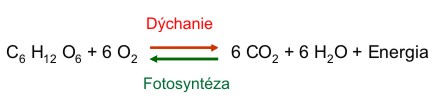 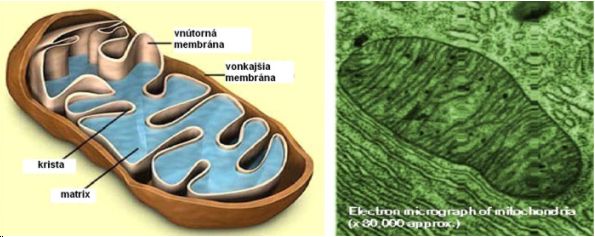 Proces výmeny dýchacích plynov (kyslík a oxid uhličitý).

OPAK fotosyntézy (uvoľňuje sa oxid uhličitý, nie kyslík)

Prebieha v prieduchoch
https://biochem0.webnode.sk/biologia/a9-rocnik/vyziva-a-dychanie-rastlin/
ROZMNOŽOVANIE
Súvisí s rastom a rozmnožovaním sa jedincov a je vždy spojené s prenosom genetických informácií
Bunky sa rozmnožujú delením, ktorému predchádza delenie jadra.
MEIÓZA – delenie pri vzniku pohlavných buniek
MITÓZA – delenie telových (somatických) buniek
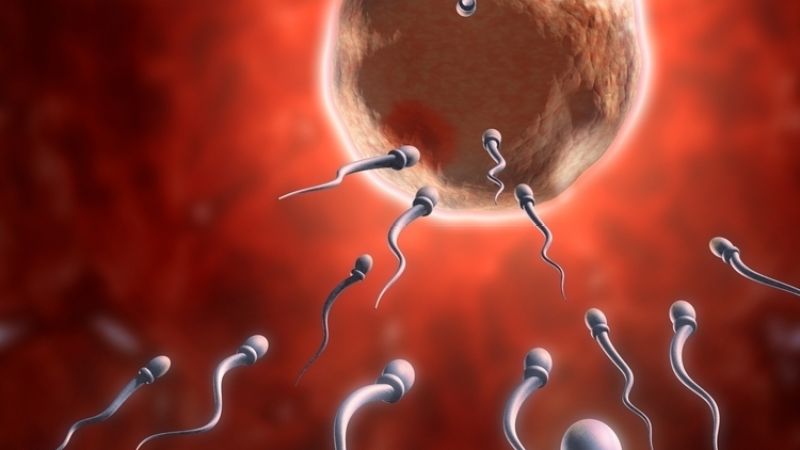 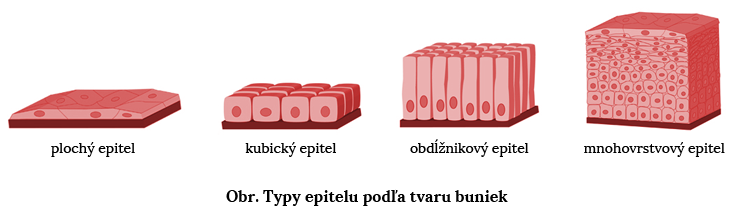 MITÓZA
Delením materskej bunky vzniknú 2 dcérske bunky. Dcérske bunky sú identické s materskou bunkou.
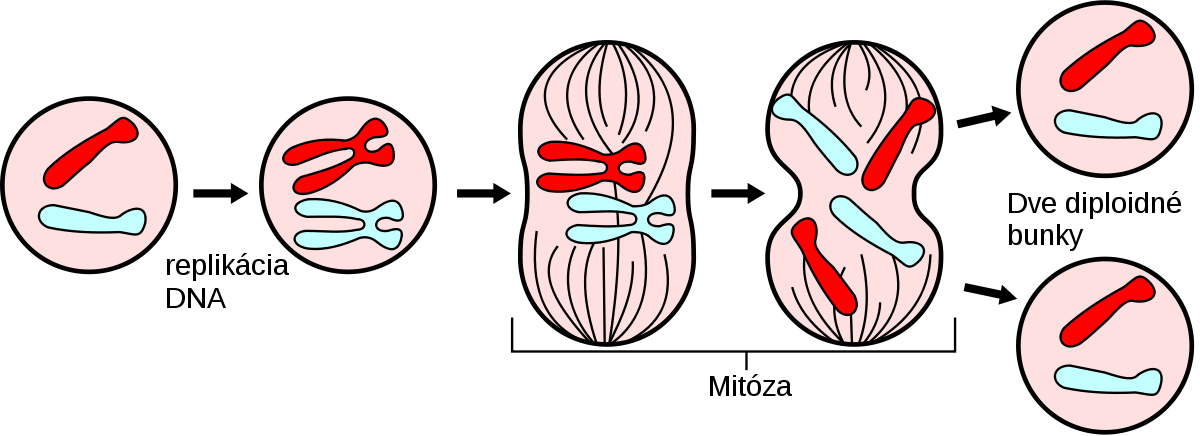 MEIÓZA
chromozóm
Z materskej bunky vzniknú 4 dcérske bunky s polovičným počtom chromozómov.
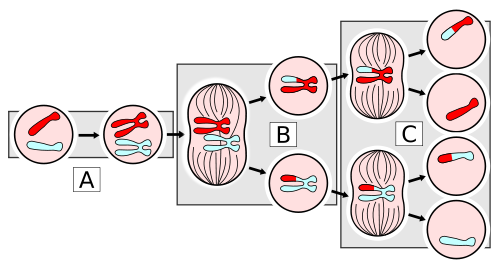